Felülemelkedni kudarcainkon
Hogyan kezeljük a terméskiesést?
Felülemelkedni kudarcainkonmárk evangéliuma 4. rész 26-29.  versek
26Jézus ezt is mondta: Úgy van az Isten országa, mint amikor az ember magot vet a földbe, 
27azután alszik és felkel, éjjel és nappal: a mag sarjad és nő, az ember pedig nem tudja, hogyan. 
28Magától terem a föld, először zöld sarjat, azután kalászt, azután érett magot a kalászban. 
29Amikor pedig a termés engedi, azonnal nekiereszti a sarlót, mert elérkezett az aratás ideje.
Felülemelkedni kudarcainkonbevezető gondolatok
MEGTANULTUK:
Azt aratjuk, amit vetettünk
és sokkal többet aratunk, mint amennyit elvetettünk!

DE MI VAN AKKOR, HA ELMARAD AZ ARATÁS?
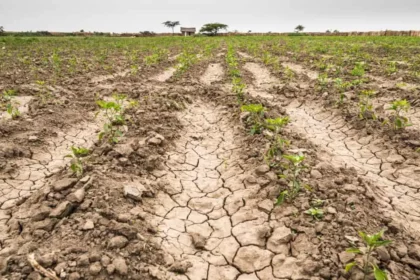 Felülemelkedni kudarcainkonbevezető gondolatok
Thomas Edison – „túl buta ahhoz, hogy bármit is megtanuljon”

„Nem arról van szó, hogy tízezerszer kudarcot vallottam, hanem arról, hogy az izzólámpa kifejlesztése egy tízezer lépéses folyamat.”
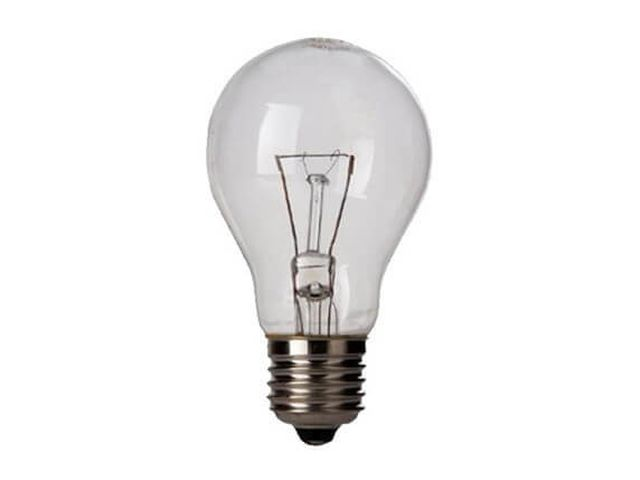 Felülemelkedni kudarcainkon
Walt Disney – „hiányzik belőle a képzelőerő, és nincsenek jó ötletei”

A Disney cégóriás, amelyet hét csődbe ment vállalkozását követően alapított, folyamatosan növekszik, eladásai meghaladják az évi tizenkét-milliárd dollárt, és több, mint százezer alkalmazottal dicsekedhet.
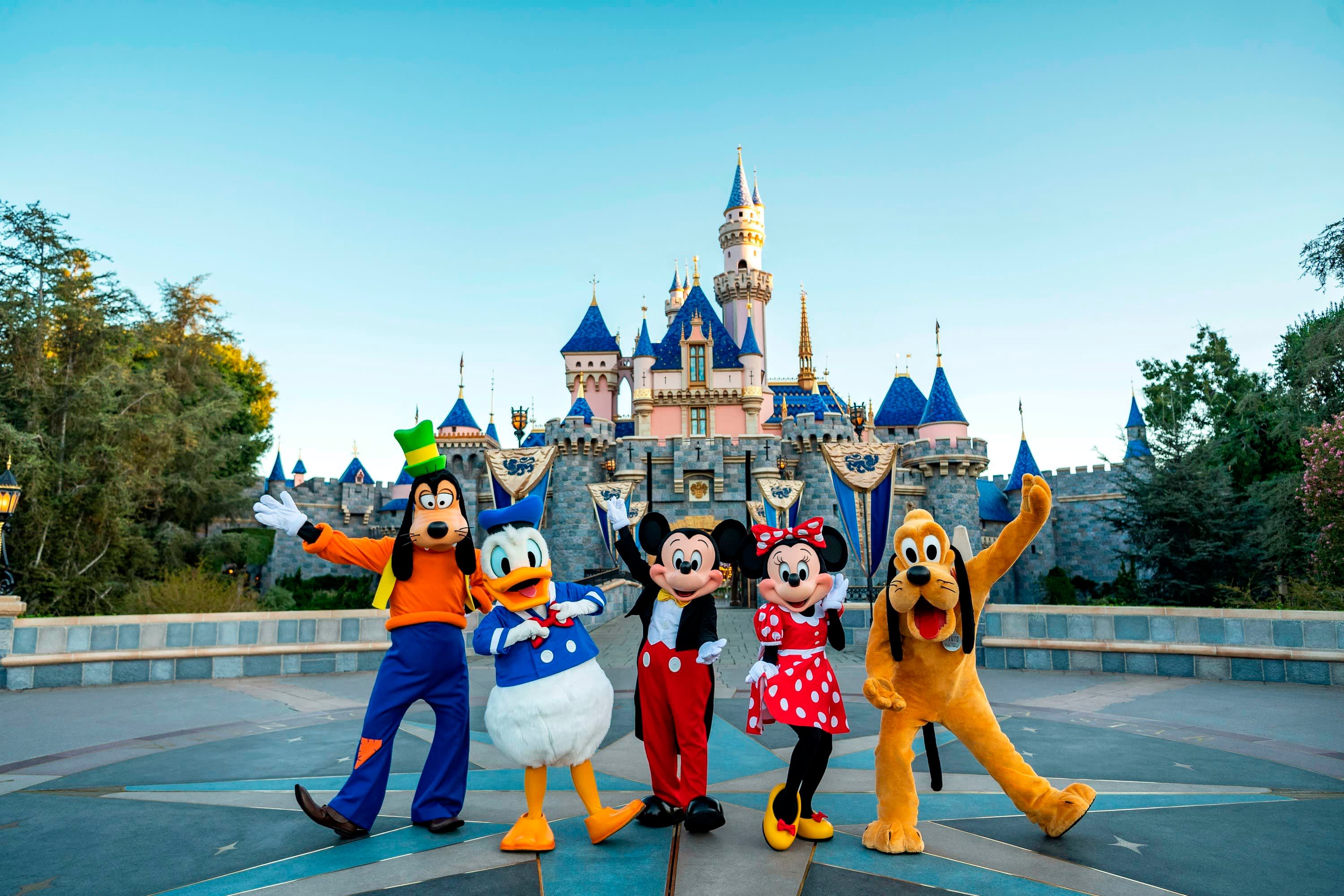 Felülemelkedni kudarcainkon
Minden viszontagság, minden kudarc és minden szívfájdalom magában hordozza egy ugyanolyan mértékű vagy még nagyobb nyereség magját.

Tanulj a kudarcodból! Tekintsd az áhított sikerhez vezető út lépcsőfokának!
Felülemelkedni kudarcainkon
W. A. Ward: „A kudarc a tanítónk legyen, ne a sírásónk! A kudarc csupán késleltetés, nem vereség. Ideiglenes kerülő, nem pedig zsákutca.”

Sokan azért vallanak kudarcot, mert a legkisebb ellenállás útját választják, és a lehető legkevesebb kitartással végzik a munkát.

Minden emberrel előfordul, hogy elbukik és gyakran kudarcot vall – még az igaz emberekkel is megtörténik!
Felülemelkedni kudarcainkon
„Mert ha hétszer elesik is az igaz, mégis fölkel, de a bűnösök elbuknak a bajban.” (Péld 24,16)
A terméskieséssel és a megfojtásra törekvő gyomokkal a legjobb magvetőknek is meg kell birkózniuk.
Ne siránkozzunk a korábbi rossz termések miatt! A bánkódás talajába nem lehet magot ültetni.
A „bárcsak” és a „nekem ez nem megy” két olyan mag, amely biztosan rossz termést fog hozni, ha folyamatosan vetjük az életünk földjébe.
Távolítsuk el az egészségtelen szégyen és a meg nem érdemelt kárhoztatás magjait. (gyakran ezek a terméskiesés legfőbb okai)
Felülemelkedni kudarcainkon
„Az ÚR irányítja annak az embernek a lépteit, akinek az útja tetszik neki. Ha elesik is, nem marad fekve, mert az ÚR kézen fogja.” (Zsolt 37,23-24)
Ha a hitünket tápláljuk, az fog növekedni; ellenben ha a kétségeinket, akkor azok erősödnek. A hitünket kell növelnünk!
Állandóan gondoznunk kell a földünket, nehogy elszaporodjanak rajta a gyomok. (ezeket vetni sem kell, nőnek maguktól)
Gyomláljuk ki a hazugságokat, és törekedjünk az igaz beszédre és életre! A hazugság növeli a bajaink számát, elszívja az energiánkat, megsokszorozza a nehézségeinket. Az élet lejtmenet azoknak, akik nem az egyenes utat választják.
Ha Isten valamire azt mondja, hogy „ne tedd!”, azzal téged oltalmaz.
Sokszorozd meg az imádságra szánt időt! (ezekkel tudod a leggyakrabban megsokszorozni a termést az aratásra)
Felülemelkedni kudarcainkonzáró gondolatok
Legyünk hűségesek abban, amit ránk bízott Isten! A fegyelmezett és kitartó munka növeli az erőforrásainkat.
„Aki hű a kevesen, a sokon is hű az, és aki a kevesen hamis, a sokon is hamis az. Ha tehát a hamis mammonon nem voltatok hűségesek, ki bízza rátok az igazit? És ha a másén nem voltatok hűek, ki adja oda nektek azt, ami a tietek?” 
(Lk 16,10-12)”

Francia teológus: „Óvakodj a nyűzsgő élet terméketlenségétől!” Lehet valaki egyszerre elfoglalt és meddő. Ezért bármit is mondunk vagy teszünk, azt tegyük Isten dicsőségére.